Русский язык
11
класс
Слова-предложения Да и Нет
Междометные предложения
Сегодня на уроке
1
Поговорим о словах-предложениях 
Да и Нет
2
Вспомним правописание междометных предложений
Проверка
Упражнение №79
Спишите отрывки из басен И.А.Крылова. Подчеркните обращения. Определите место обращения, одиночное оно или распространённое, объясните постановку знаков препинания.

«Куда так, кумушка, бежишь ты без оглядки?»-
Лисицу спрашивал Сурок.
«Ох, мой голубчик-куманёк!
Терплю напраслину и выслана за взятки».
Проверка
2) Осёл увидел Соловья
И говорит ему: «Послушай-ка, дружище!
Ты, сказывают, петь великий мастерище»…
Проверка
Упражнение №82
Выпишите, расставляя пропущенные знаки препинания                            в предложениях, в которых выделенные слова являются вводными. 

1. Вероятно, это был человек воспитанный. 
2. Казалось, мы предусмотрели всё.
4. Здесь, верно, есть какая-то ошибка.
5. Может быть, они нашли решение задачи.
9. Сосед,  должно быть,  захворал.
10. Нам, действительно, понадобятся эти книги.
Фразеологический  диктант
«Играть первую скрипку» 

Быть самым главным, самым влиятельным лицом в каком-либо деле.
Фразеологический  диктант
«Колумбово яйцо»

Неожиданно простой выход из затруднительного положения.
Фразеологический диктант
«Играть в бирюльки»

Выражение 
«играть в бирюльки» означает заниматься пустяками, ерундой, оставляя в стороне главное и важное.
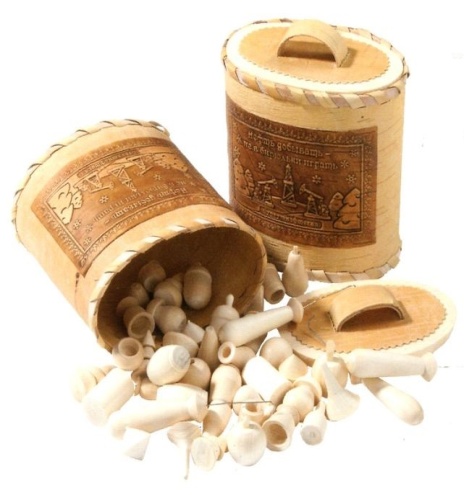 Фразеологический диктант
«Бирюком жить»

Выражение 
«бирюком жить» означает быть отшельником 
и замкнутым человеком.
Фразеологический диктант
Перейти Рубикóн

Выражение, означающее готовность к решительным действиям, сделать бесповоротный шаг, совершить решительный поступок.
Синоним – фраза 
«жребий брошен»
Междометие
Междометие - это особая часть речи, которая выражает чувства и волевые побуждения человека, но не называет их.
Разряды междометий
Междометия, побуждающие к действию:

вон, брысь, марш, айда, алло, чу,
тсс и др.
Междометия, выражающие различные чувства:

эх, ах, ура, браво, ой, ай, ну, фи, тьфу, фу и др.
Примеры:
Увы, это наша последняя встреча.


Тсс! …Егор Нилыч спит.    (А.П.Чехов)
Междометие – член предложения
Междометия стоят особняком и не относятся ни к самостоятельным, ни к служебным частям речи. 

Но иногда они употребляются в качестве других частей речи. 

При этом междометие становится членом предложения.
Примеры
Вот раздалось «ау!» вдалеке. 

    
Далече    грянуло    «ура!»
Примеры
Ай да мёд!                                 (Русская народная сказка)
Ай да – определение.
Царь раскланялся и вмиг молодцом с повозки прыг! 
(П. Ершов)
Прыг – сказуемое.
Помни!
Междометия, стоящие перед обращением, отделяются от него запятой на письме, а при произнесении имеют логическое ударение:

«Эй, телёнок, вставай!» – толкнул он ногой Гаврилу.
(М. Горький)
Эй, ямщик, смотри: что там чернеется?     
(А. Пушкин)
Междометные предложения
Междометными называются предложения, состоящие из междометий, произнесённых соответственно восклицательным 
или побудительным тоном. 

В них выражаются чувства или побуждения говорящих.
Междометные предложения
Примеры:

1.  Тьфу!   Оплошал! (А.Грибоедов).
2. «Цыц», - командует земский, хмуря золотистые брови (М. Горький)
3) «Эге! - подумал Фёдор. - Вот она какая история!» (А. Чехов)
Слова – предложения Да и Нет
В разговорной речи слова   Да  и Нет   могут употребляться как самостоятельные предложения. 
В таком случае они называются 
словами-предложениями.

Ты будешь работать с тестами? – Да  (т.е. «Я буду работать»).
Вы написали сочинение? – Нет  (т.е. «Я не написал  сочинения»).
Обратите внимание!
Слово нет не изменяется, поэтому нельзя говорить 
и писать: 

«нетУ книг», «нетУ сил» и т. п.
Обратите внимание!
Между повторяющимися словами Да и Нет  
ставится запятая.

А я берусь открыть; да, да, уверен в этом (Кр.).

 Ну, а если бы начинать жизнь сначала, то я не женился бы… Нет, нет! (Ч.)
Выделение слов-предложений на письме
Если слова-предложения Да и Нет стоят перед предложением, которое раскрывает их смысл, то они отделяются запятой или восклицательным знаком.
Примеры:

Да, мы приедем вечером.
Нет! Я не хочу идти на озеро.
Примеры слов-предложений
Нет, не покину я тебя никогда! 
Нет! Ты уж выслушай.                                                                                                    Да, были люди в наше время!
 (М. Лермонтов)
Слова  -  предложения    Да и  Нет
Частица О, стоящая при словах - предложениях, запятой от них не отделяется:                                               
 О нет, то белеет туман над рекой. (В. Жуковский.)
Запомните!
Слова-предложения представляют собой особый структурный тип и не могут быть отнесены ни к двусоставным предложениям, ни к односоставным. 

Слова-предложения  – это предложения, которые состоят из одного слова или устойчивого сочетания и выражают эмоциональную или волевую реакцию говорящего на ситуацию (утверждение или отрицание, согласие или несогласие, побуждение к действию), но не называют ни характера этой реакции, ни компонентов соответствующей ситуации.
Слова-предложения
Основная сфера употребления таких предложений - диалогическая речь. 
Они свойственны только разговорному языку.
Сегодня на уроке
1
Узнали о словах-предложениях
Вспомнили  правописание междометных предложений
2
Задание для самостоятельной работы
Выполнить упражнение №88 на странице 74
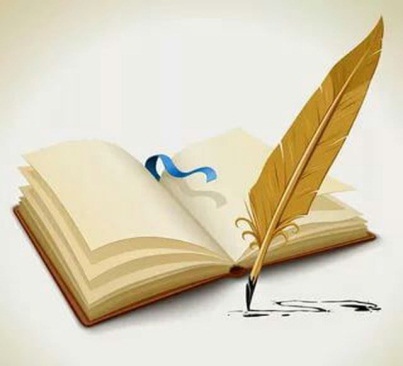